Agendas
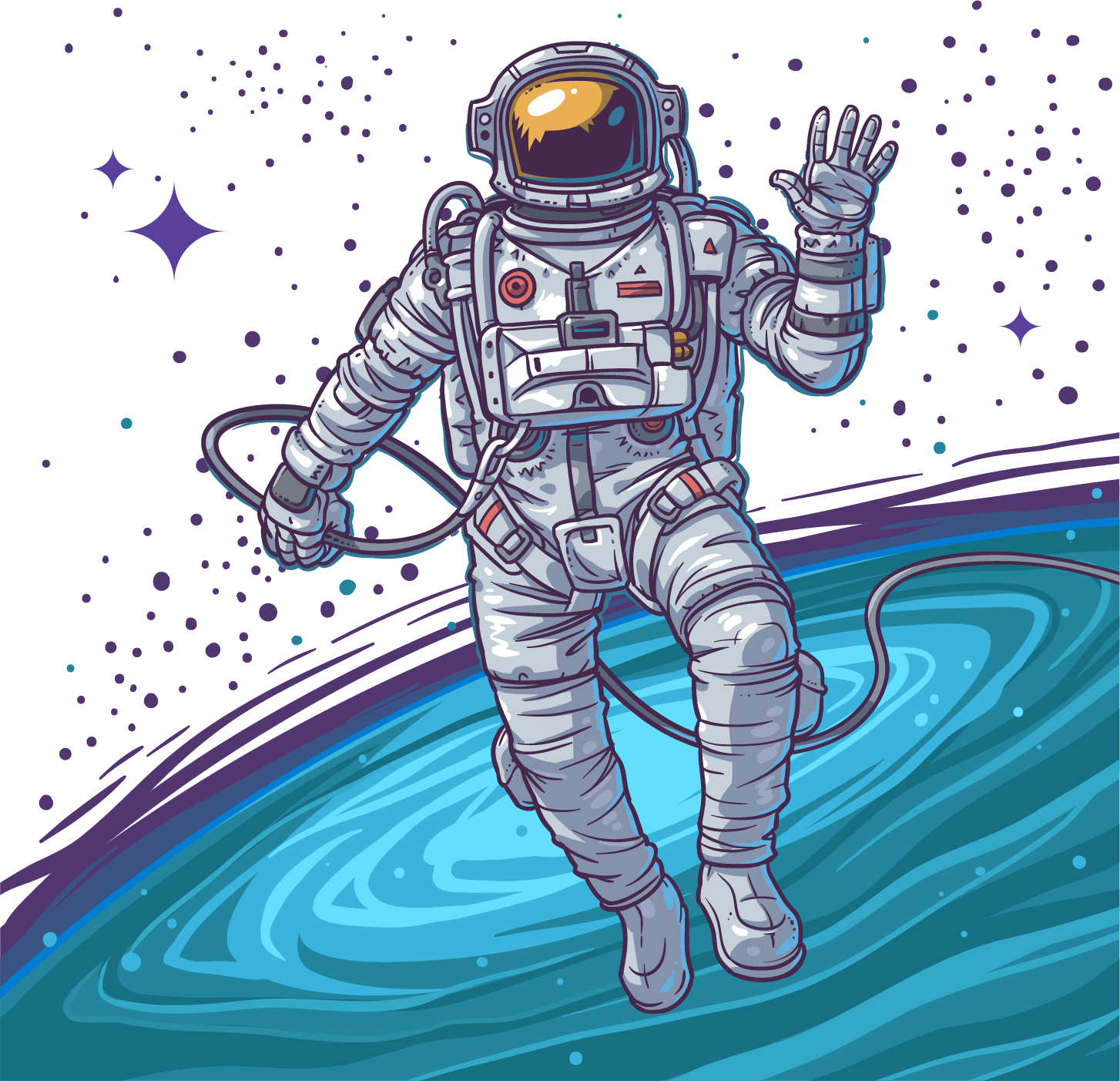 Datos Personales
Nombre:
Apellido:
Dirección:
Correo:
Celular:
Información 
importante
Tipo de 
sangre:
Alergias:

En caso de emergencia llamar a:
Calendario 2021
Enero
Febrero
Marzo
L         M        M        J     V         S         D
L         M        M        J     V         S         D
L         M        M        J     V         S         D
53                                                        1         2         3
5          1         2         3         4       5         6          7
9          1         2         3         4       5         6          7
1         4       5         6          7         8       9         10
6         8       9         10        11       12        13        14
10        8       9         10        11       12        13        14
2         11       12        13        14        15        16        17
7        15        16        17       18        19       20     21
11       15        16        17       18        19       20     21
3         18        19       20     21       22        23        24
8      22        23        24     25        26        27        28
12       22        23        24     25        26        27        28
4      25        26        27        28     29        30     31
13       29        30     31
Abril
Mayo
Junio
L         M        M        J     V         S         D
L         M        M        J     V         S         D
L         M        M        J     V         S         D
13                                            1         2         3         4
17                                                                   1         2
22                     1         2         3         4       5         6
14         5         6          7         8       9         10        11
18         3         4       5         6          7         8       9
23         7         8       9         10        11       12        13
15        12        13        14        15        16        17       18
19       10        11       12        13        14        15        16
24     14        15        16        17       18        19       20
16        19       20     21       22        23        24     25
20     17       18        19       20     21       22        23
25        21       22        23        24     25        26        27
17       26        27        28     29        30
21       24     25        26        27        28     29        30
26        28     29        30
22        31
Julio
Agosto
Septiembre
L         M        M        J     V         S         D
L         M        M        J     V         S         D
L         M        M        J     V         S         D
26                                            1         2         3         4
30                                                              1
35                                1         2         3         4       5
27         5         6          7         8       9         10        11
31        2         3         4       5         6          7         8
36         6          7         8       9         10        11       12
28     12        13        14        15        16        17       18
32         9         10        11       12        13        14        15
37        13        14        15        16        17       18        19
29        19       20     21       22        23        24     25
33        16        17       18        19       20     21       22
38     20     21       22        23        24     25        26
30     26        27        28     29        30     31
34     23        24     25        26        27        28     29
39        27        28     29        30
35        30     31
Octubre
Noviembre
Diciembre
L         M        M        J     V         S         D
L         M        M        J     V         S         D
L         M        M        J     V         S         D
39                                                        1         2         3
44      1         2         3         4       5         6          7
48                        1         2         3         4       5
40      4       5         6          7         8       9         10
45      8       9         10        11       12        13        14
49      6          7         8       9         10        11       12
41        11       12        13        14        15        16        17
46     15        16        17       18        19       20     21
50     13        14        15        16        17       18        19
42     18        19       20     21       22        23        24
47      22        23        24     25        26        27        28
51       20     21       22        23        24     25        26
43     25        26        27        28     29        30     31
48     29        30
52        27        28     29        30     31
Feriados 2021
Viernes 1 de Enero: Año Nuevo 
Viernes 2 de Abril: Viernes Santo 
Sábado 3 de Abril: Sábado Santo 
Sábado 1 de Mayo: Día del Trabajador
Viernes 21 de Mayo: Día de las Glorias Navales 
Lunes 28 de Junio: San  Pedro y San  Pablo 
Viernes 16 de Julio: Día de la Virgen del Carmen 
Domingo 15 de Agosto: Asunción de la Virgen
Viernes 17 de Septiembre: Fiestas Patrias
Sábado 18 de Septiembre: Independencia Nacional
Domingo 19 de Septiembre: Día de las Glorias del Ejército
Lunes 11 de Octubre: Día de la Raza
Domingo 31 de Octubre: Día de las Iglesias Evangélicas y
Protestantes
Lunes 1 de Noviembre: Día de Todos los Santos Miércoles 8 de Diciembre: Inmaculada Concepción Sábado 25 de Diciembre: Navidad
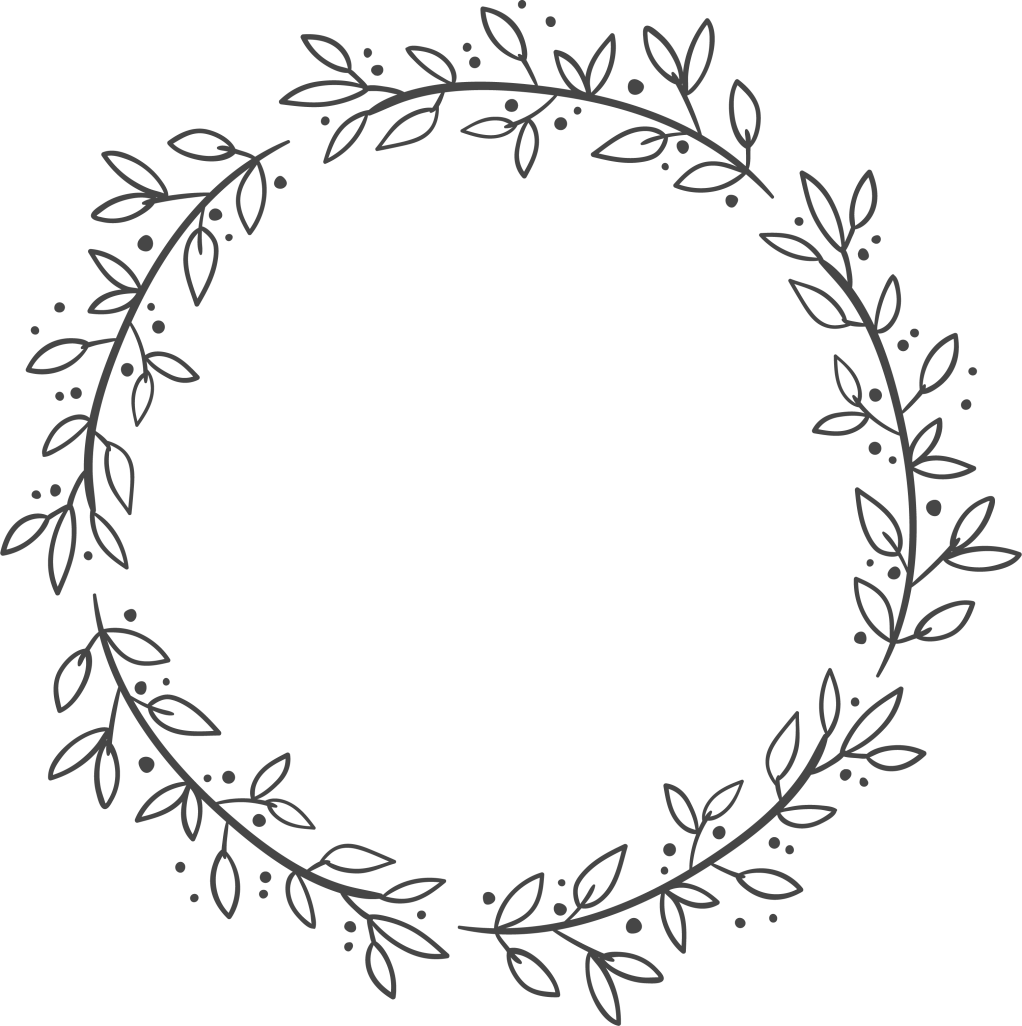 Cumpleaños
Cumpleaños
Enero
Marzo
Febrero
Abril
Junio
Mayo
Cumpleaños
Julio
Septiembre
Agosto
Octubre
Diciembre
Noviembre
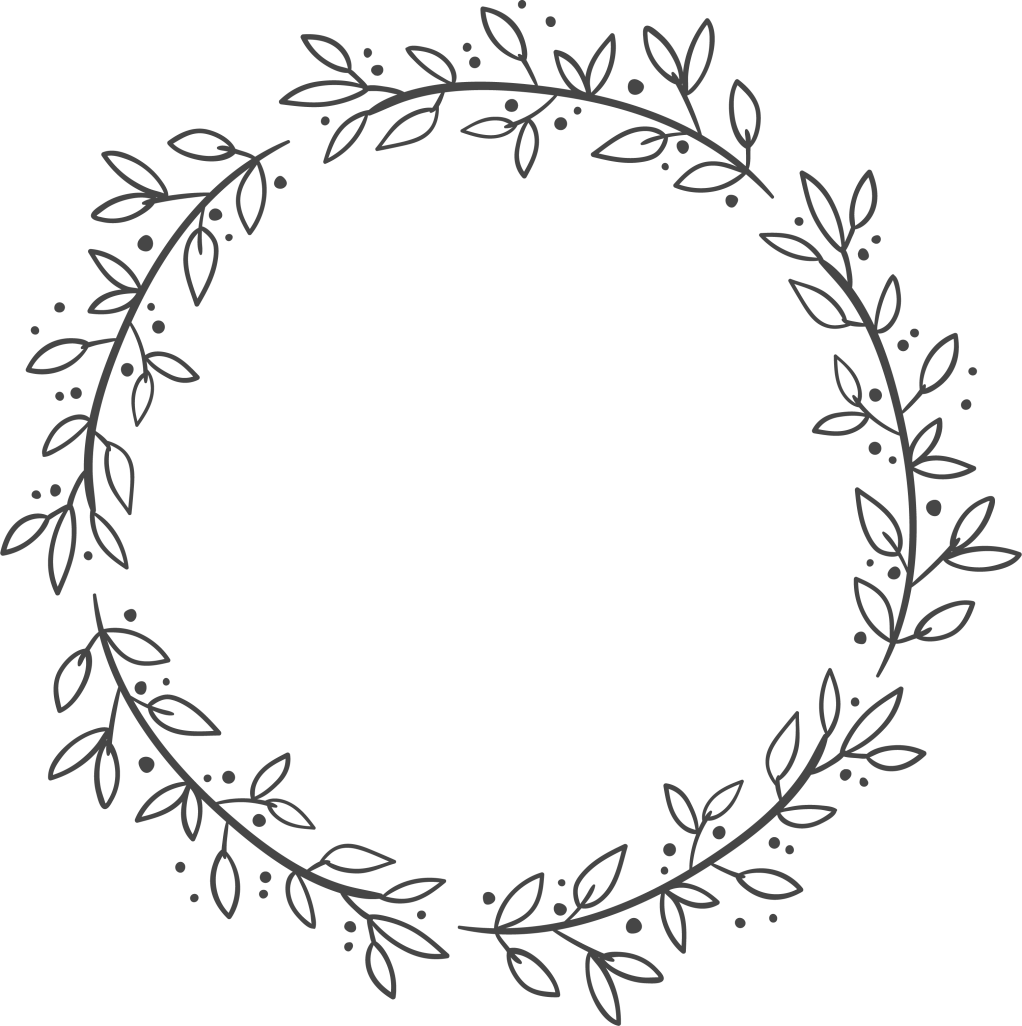 Fechas 
Importantes
Fechas Importantes
Enero
Marzo
Febrero
Abril
Junio
Mayo
Fecha Importante
Julio
Septiembre
Agosto
Octubre
Diciembre
Noviembre
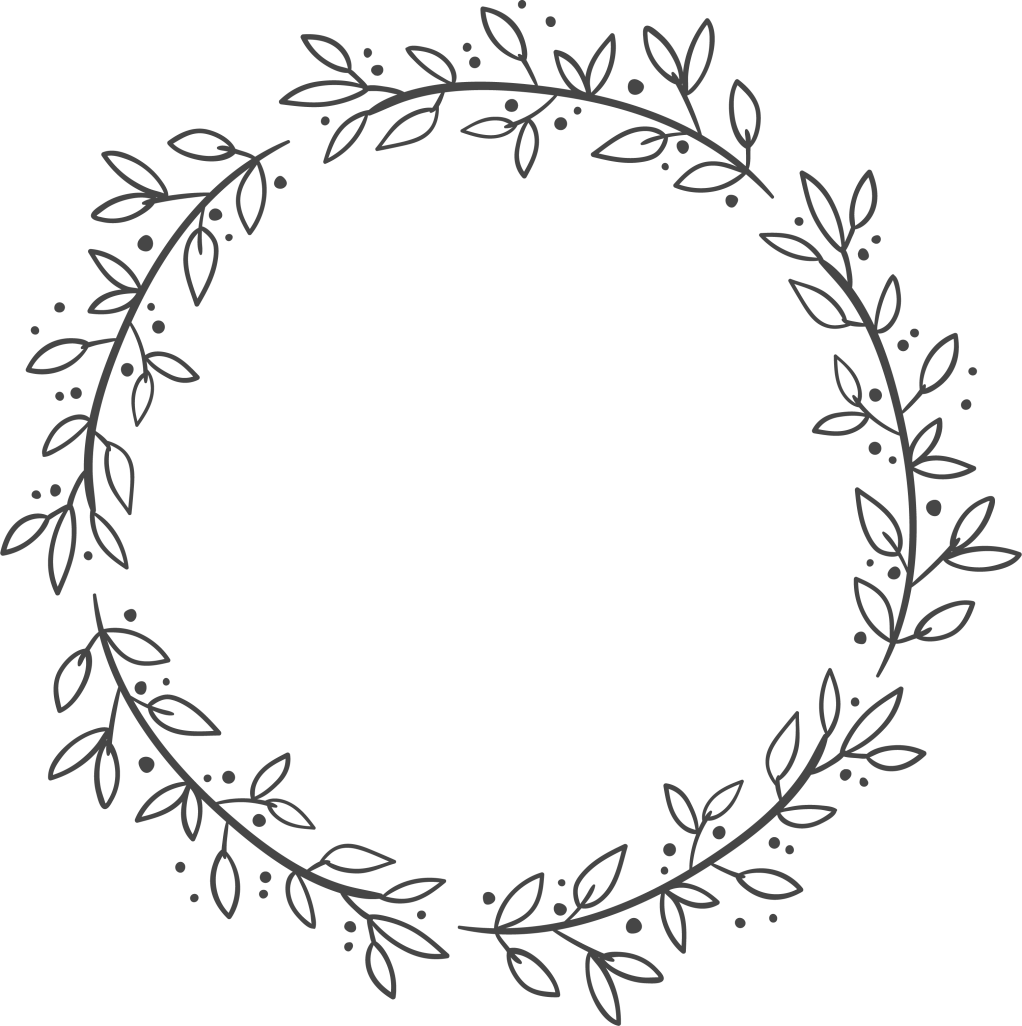 Enero
Objetivos del mes
1
Viernes
2
Sábado
3
Domingo
4
Lunes
5
Martes
6
Miércoles
7
Jueves
8
Viernes
9
Sábado
10
Domingo
11
Lunes
12
Martes
13
Miércoles
14
Jueves
15
Viernes
16
Sábado
17
Domingo
18
Lunes
19
Martes
20
Miércoles
21
Jueves
22
Viernes
23
Sábado
24
Domingo
25
Lunes
26
Martes
27
Miércoles
28
Jueves
29
Viernes
30
Sábado
31
Domingo
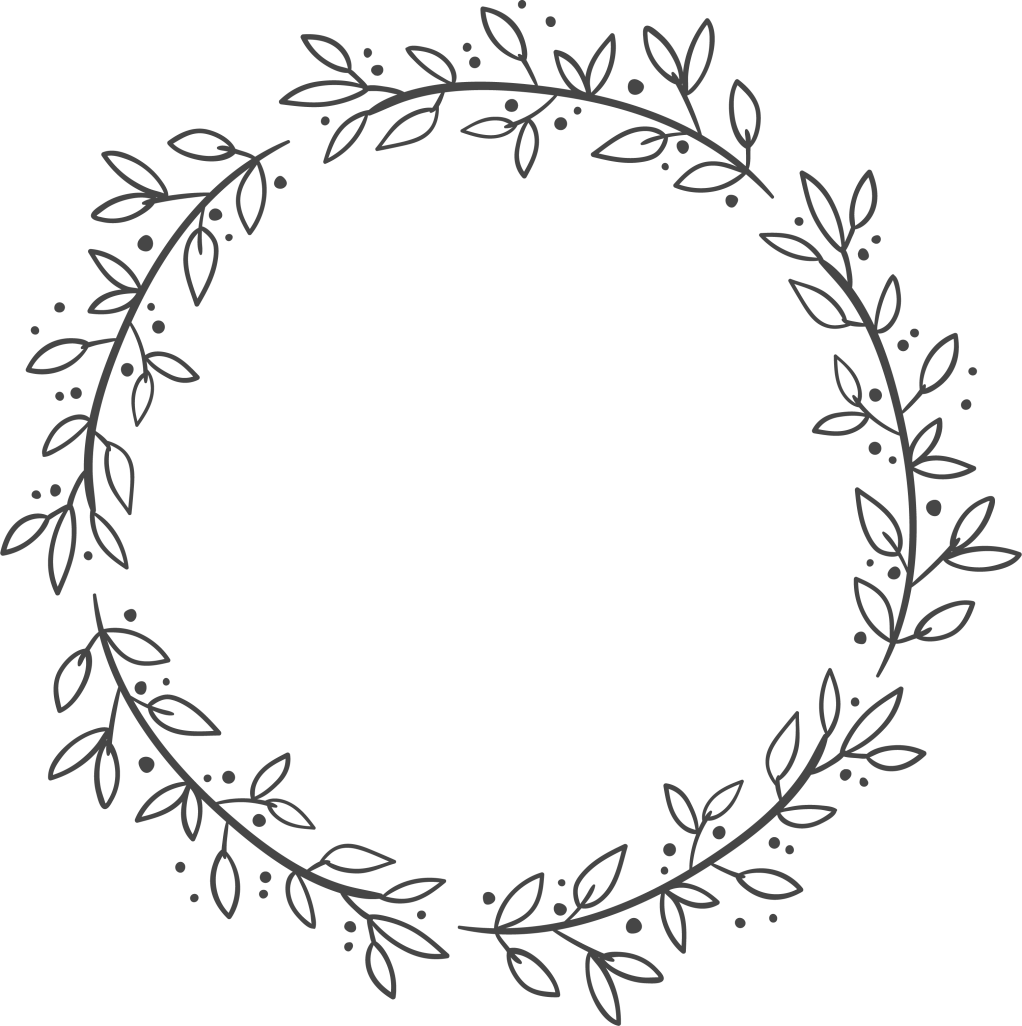 Febrero
Objetivos del mes
1
Lunes
2
Martes
3
Miércoles
4
Jueves
5
Viernes
6
Sábado
7
Domingo
8
Lunes
9
Martes
10
Miércoles
11
Jueves
12
Viernes
13
Sábado
14
Domingo
15
Lunes
16
Martes
17
Miércoles
18
Jueves
19
Viernes
20
Sábados
21
Domingo
22
Lunes
23
Martes
24
Miércoles
25
Jueves
26
Viernes
27
Sábado
28
Domingo
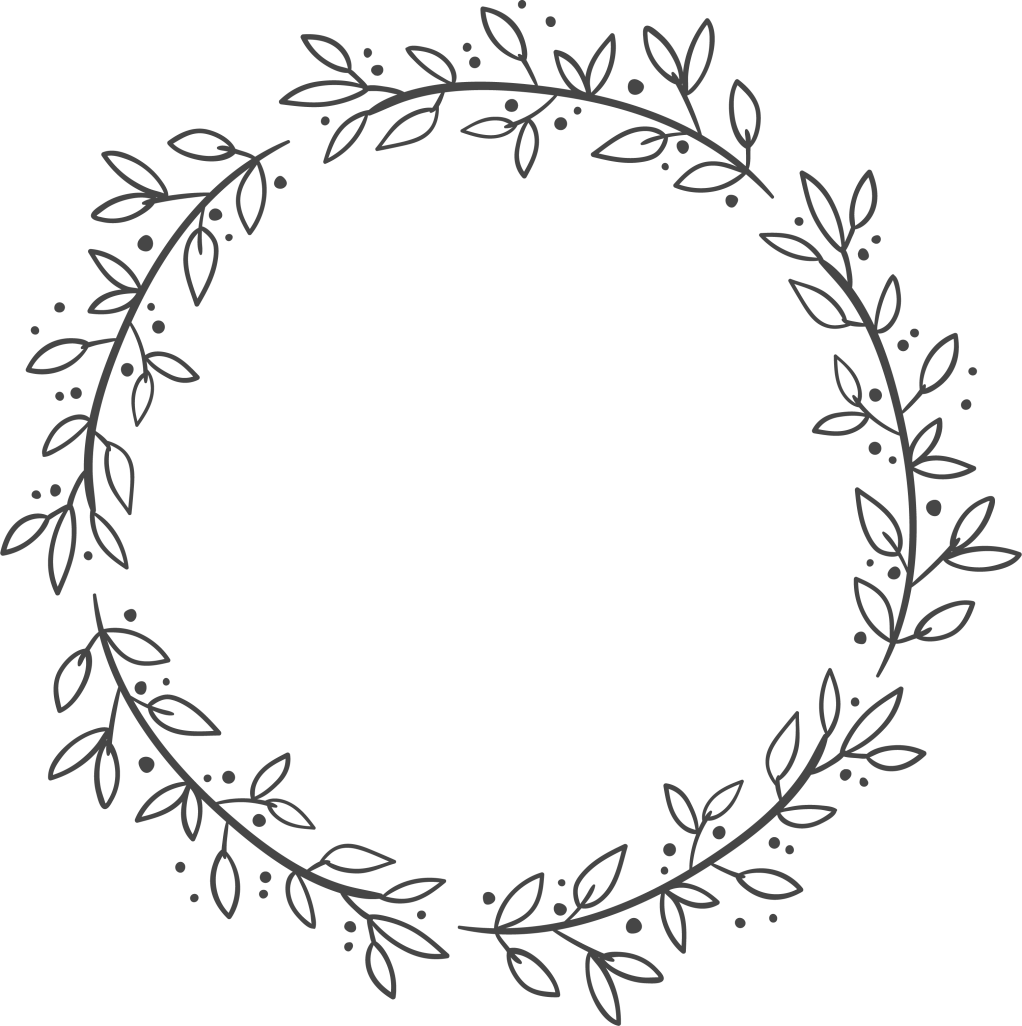 Marzo
Objetivos del mes
1
Lunes
2
Martes
3
Miércoles
4
Jueves
5
Viernes
6
Sábado
7
Domingo
8
Lunes
9
Martes
10
Miércoles
11
Jueves
12
Viernes
13
Sábado
14
Domingo
15
Lunes
16
Martes
17
Miércoles
18
Jueves
19
Viernes
20
Sábados
21
Domingo
22
Lunes
23
Martes
24
Miércoles
25
Jueves
26
Viernes
27
Sábado
28
Domingo
29
Lunes
30
Martes
31
Miércoles
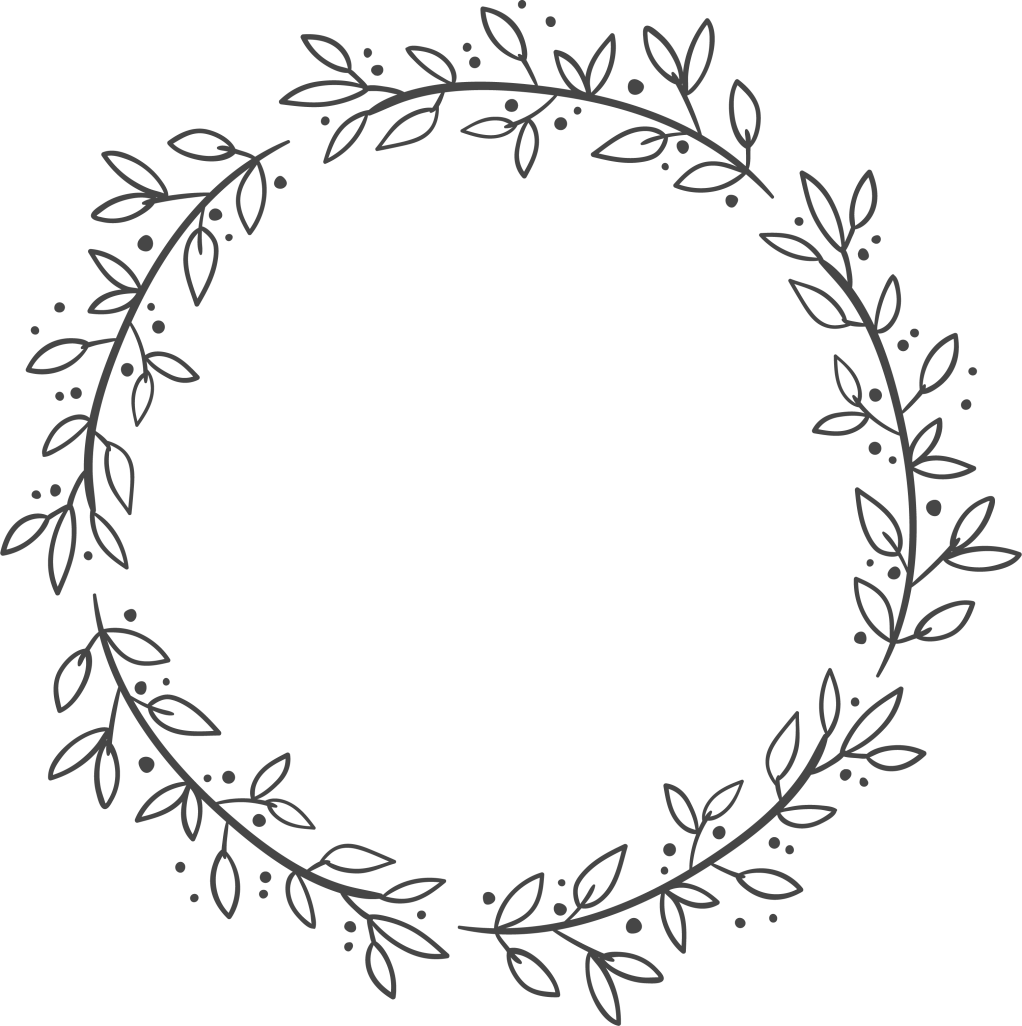 Abril
Objetivos del mes
1
jueves
2
Viernes
3
Sábado
4
Domingo
5
Lunes
6
Martes
7
Miércoles
8
Jueves
9
Viernes
10
Sábado
11
Domingo
12
Lunes
13
Martes
14
Miércoles
15
Jueves
16
Viernes
17
Sábado
18
Domingo
19
Lunes
20
Martes
21
Miércoles
22
Jueves
23
Viernes
24
Sábado
25
Domingo
26
Lunes
27
Martes
28
Miércoles
29
Jueves
30
Viernes
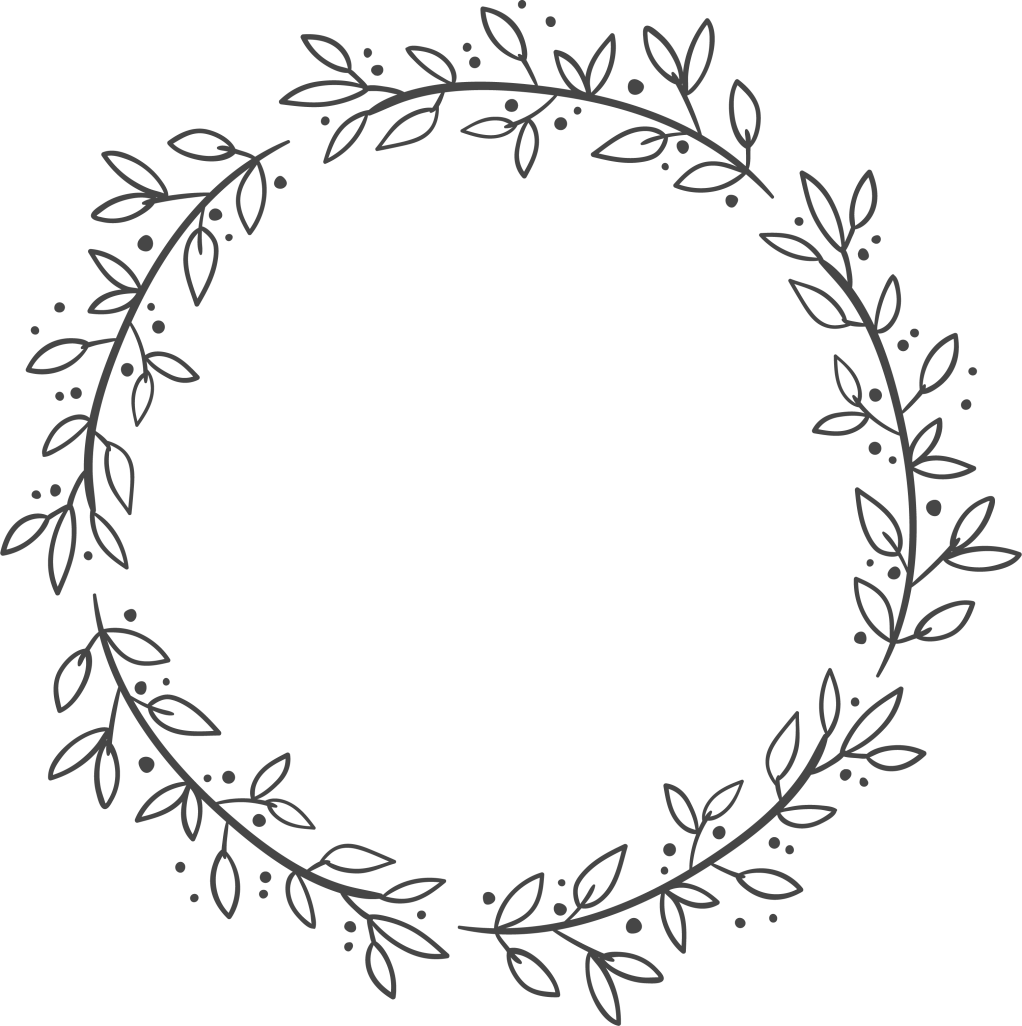 Mayo
Objetivos del mes
1
Sábado
2
Domingo
3
Lunes
4
Martes
5
Miércoles
6
Jueves
7
Viernes
8
Sábado
9
Domingo
10
Lunes
11
Martes
12
Miércoles
13
Jueves
14
Viernes
15
Sábado
16
Domingo
17
Lunes
18
Martes
19
Miércoles
20
Jueves
21
Viernes
22
Sábado
23
Domingo
24
Lunes
25
Martes
26
Miércoles
27
Jueves
28
Viernes
29
Sábado
30
Domingo
31
Lunes
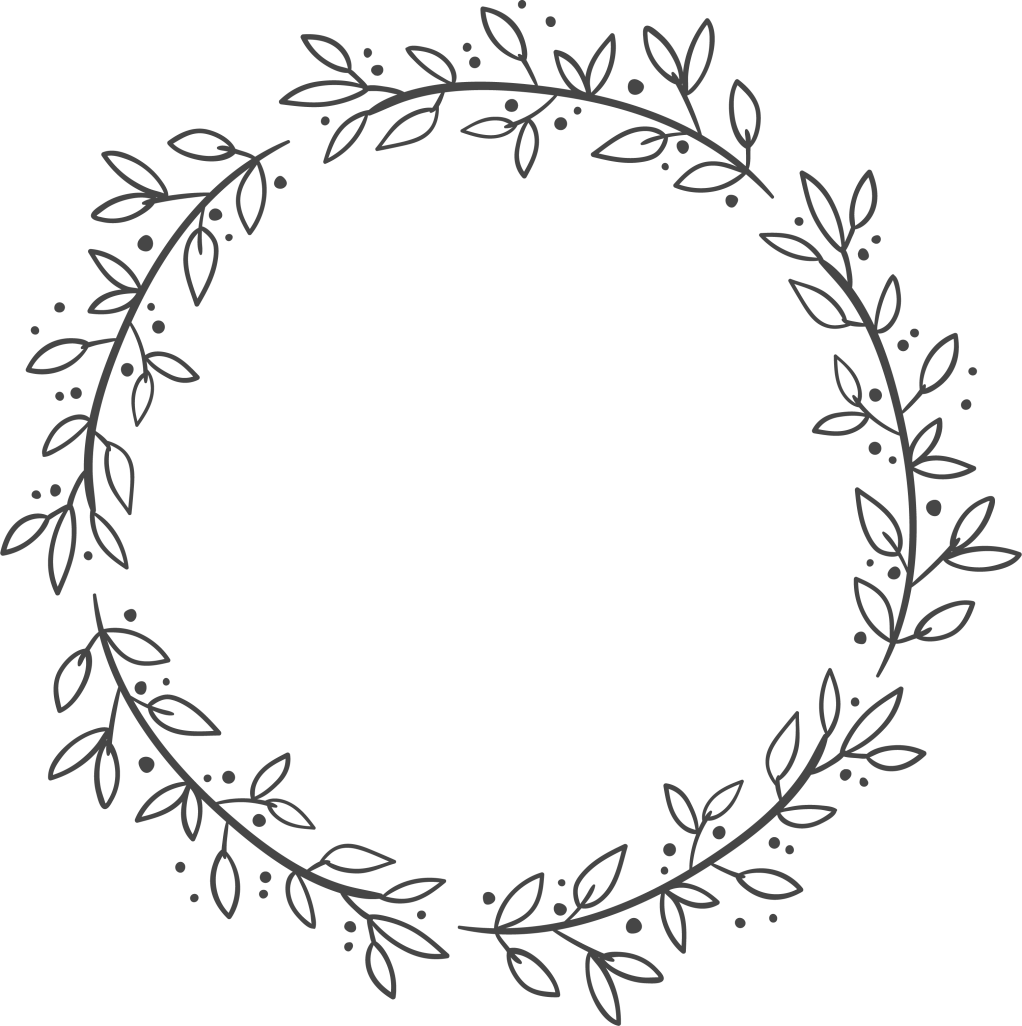 Junio
Objetivos del mes
1
Martes
2
Miércoles
3
Jueves
4
Viernes
5
Sábados
6
Domingo
7
Lunes
8
Martes
9
Miércoles
10
Jueves
11
Viernes
12
Sábado
13
Domingo
14
Lunes
15
Martes
16
Miércoles
17
Jueves
18
Viernes
19
Sábado
20
Domingo
21
Lunes
22
Martes
23
Miércoles
24
Jueves
25
Viernes
26
Sábado
27
Domingo
28
Lunes
29
Martes
30
Miércoles
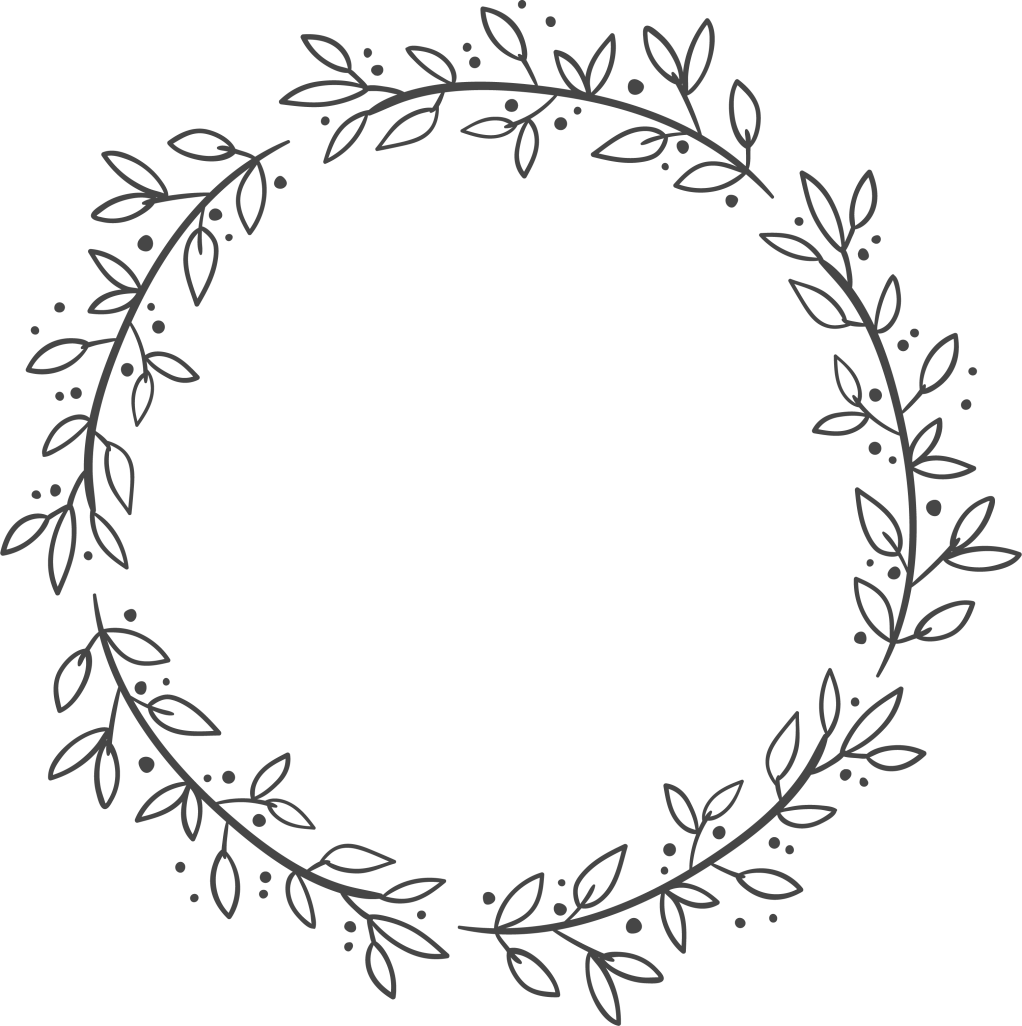 Julio
Objetivos del mes
1
Jueves
2
Viernes
3
Sábado
4
Domingo
5
Lunes
6
Martes
7
Miércoles
8
Jueves
9
Viernes
10
Sábado
11
Domingo
12
Lunes
13
Martes
14
Miércoles
15
Jueves
16
Viernes
17
Sábado
18
Domingo
19
Lunes
20
Martes
21
Miércoles
22
Jueves
23
Viernes
24
Sábado
25
Domingo
26
Lunes
27
Martes
28
Miércoles
29
Jueves
30
Viernes
31
Sábado
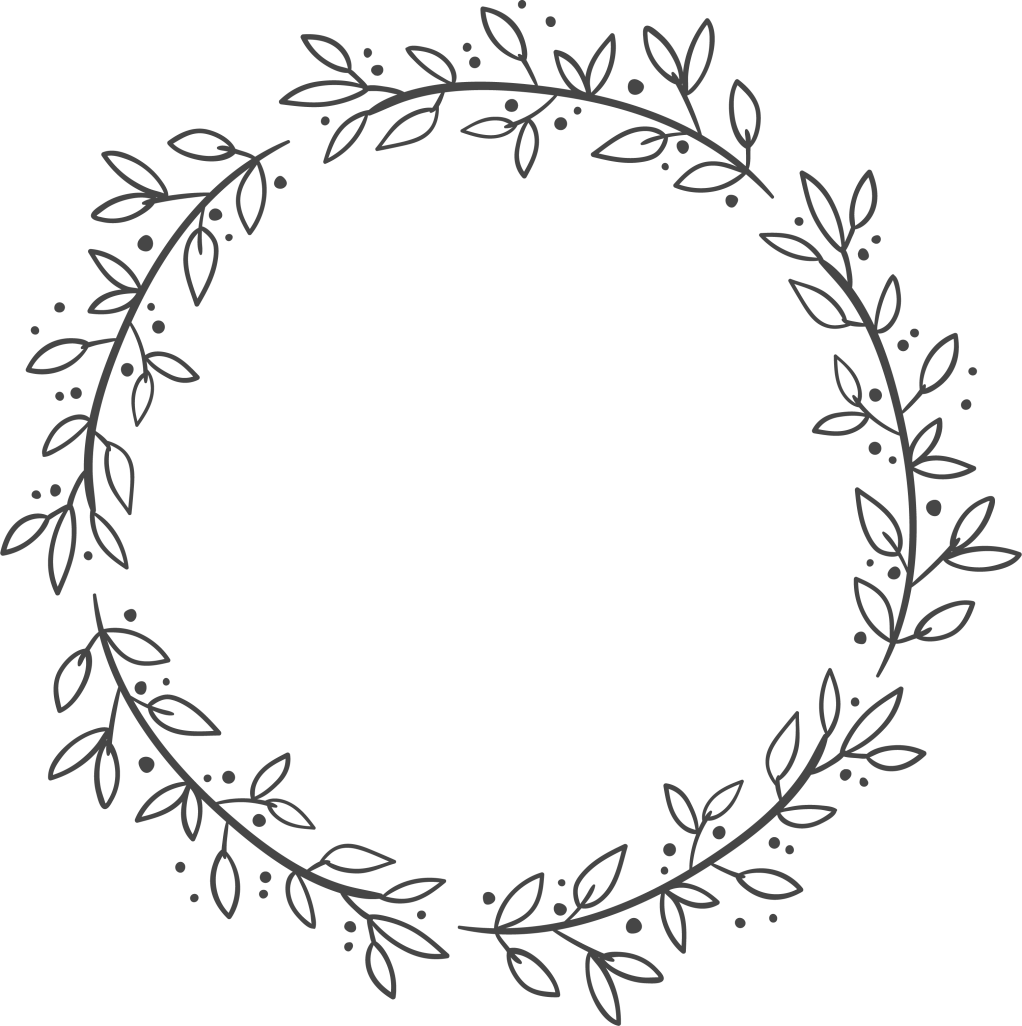 Agosto
Objetivos del mes
1
Domingo
2
Lunes
3
Martes
4
Miércoles
5
Jueves
6
Viernes
7
Sábado
8
Domingo
9
Lunes
10
Martes
11
Miércoles
12
Jueves
13
Viernes
14
Sábados
15
Domingo
16
Lunes
17
Martes
18
Miércoles
19
Jueves
20
Viernes
21
Sábado
22
Domingo
23
Lunes
24
Martes
25
Miércoles
26
Jueves
27
Viernes
28
Sábado
29
domingo
30
Lunes
31
Martes
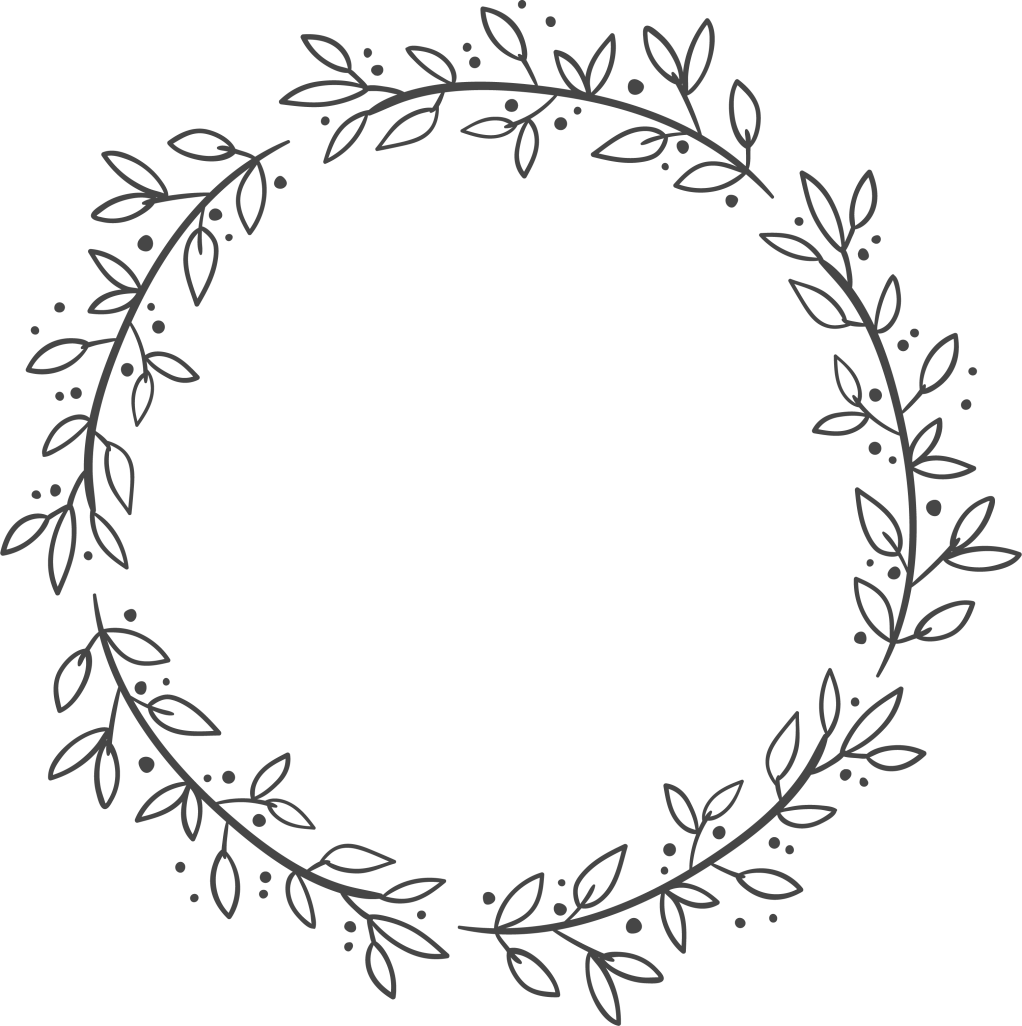 Septiembre
Objetivos del mes
1
Miércoles
2
Jueves
3
Viernes
4
Sábado
5
Domingo
6
Lunes
7
Martes
8
Miércoles
9
Jueves
10
Viernes
11
Sábado
12
Domingo
13
Lunes
14
Martes
15
Miércoles
16
Jueves
17
Viernes
18
Sábado
19
Domingo
20
Lunes
21
Martes
22
Miércoles
23
Jueves
24
Viernes
25
Sábado
26
Domingo
27
Lunes
28
Martes
29
Miércoles
30
Jueves
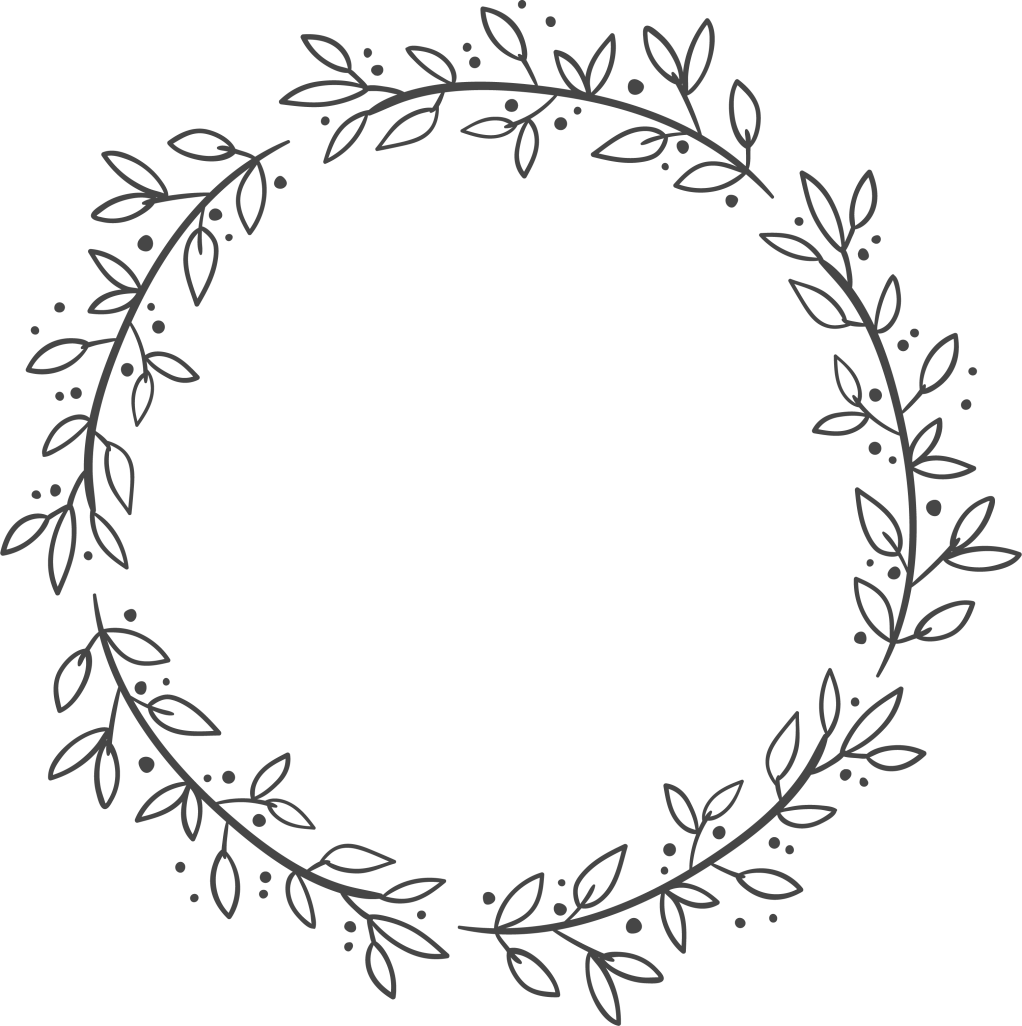 Octubre
Objetivos del mes
1
Viernes
2
Sábado
3
Domingo
4
Lunes
5
Martes
6
Miércoles
7
Jueves
8
Viernes
9
Sábado
10
Domingo
11
Lunes
12
Martes
13
Miércoles
14
Jueves
15
Viernes
16
Sábado
17
Domingo
18
Lunes
19
Martes
20
Miércoles
21
Jueves
22
Viernes
23
Sábado
24
Domingo
25
Lunes
26
Martes
27
Miércoles
28
Jueves
29
Viernes
30
Sábado
31
domingo
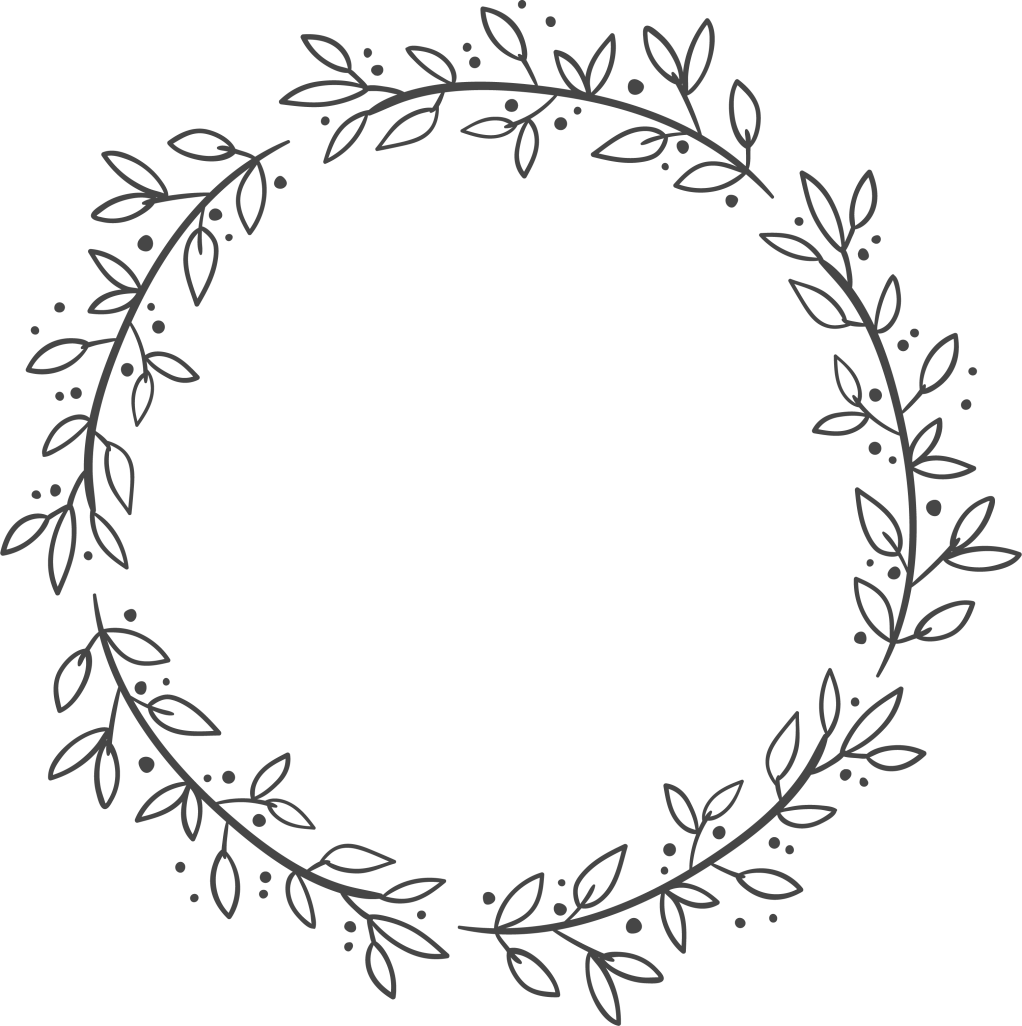 Noviembre
Objetivos del mes
1
Lunes
2
Martes
3
Miércoles
4
Jueves
5
Viernes
6
Sábado
7
Domingo
8
Lunes
9
Martes
10
Miércoles
11
Jueves
12
Viernes
13
Sábado
14
Domingo
15
Lunes
16
Martes
17
Miércoles
18
Jueves
19
Viernes
20
Sábado
21
Domingo
22
Lunes
23
Martes
24
Miércoles
25
Jueves
26
Viernes
27
Sábado
28
Domingo
29
Lunes
30
Martes
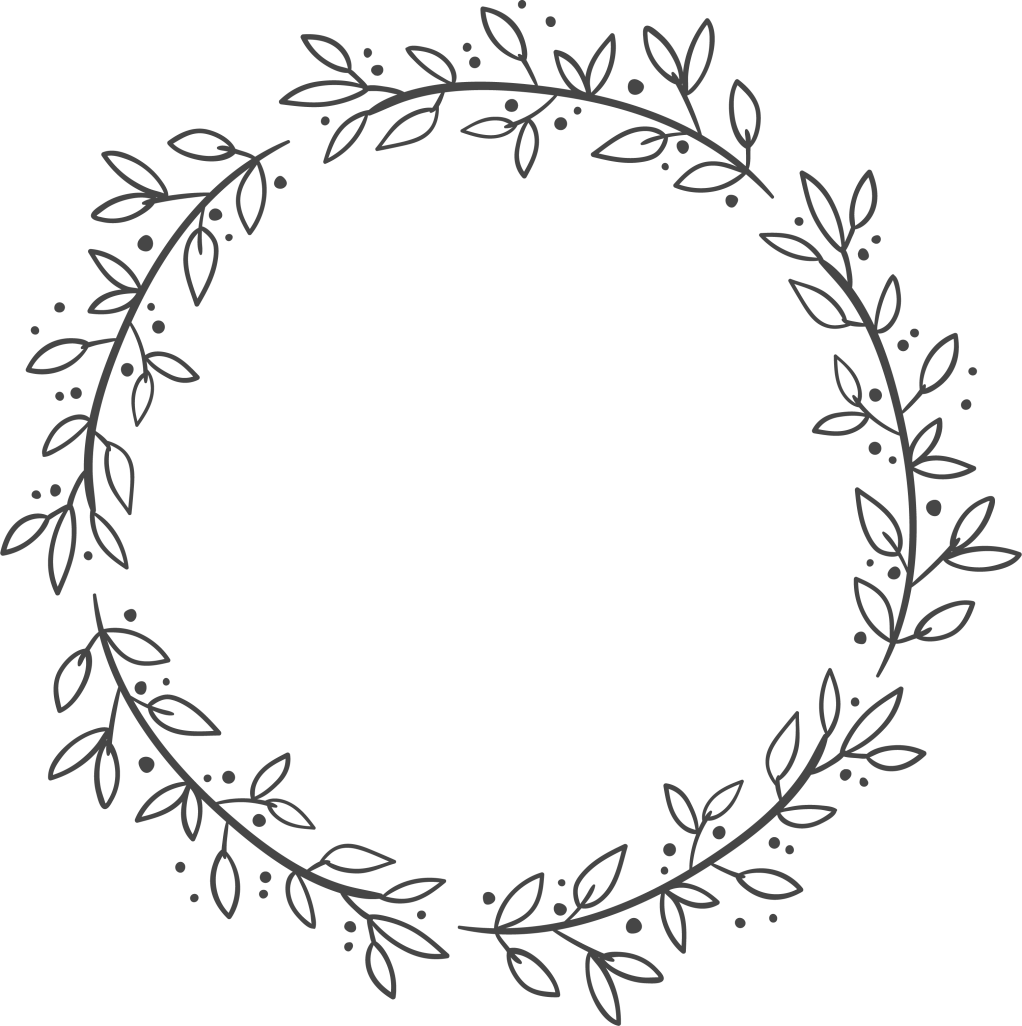 Diciembre
Objetivos del mes
1
Miércoles
2
Jueves
3
Viernes
4
Sábado
5
Domingo
6
Lunes
7
Martes
8
Miércoles
9
Jueves
10
Viernes
11
Sábados
12
Domingo
13
Lunes
14
Martes
15
Miércoles
16
Jueves
17
Viernes
18
Sábado
19
Domingo
20
Lunes
21
Martes
22
Miércoles
23
Jueves
24
Viernes
25
Sábado
26
Domingo
27
Lunes
28
Martes
29
Miércoles
30
Jueves
31
Viernes
Cosas  por  hacer…
Urgente
Antes que termine el año
Puede  esperar
Cosas  por  hacer…
Urgente
Antes que termine el año
Puede  esperar
Cosas  por  hacer…
Urgente
Antes que termine el año
Puede  esperar
Cosas  por  hacer…
Urgente
Antes que termine el año
Puede  esperar
Cosas  por  hacer…
Urgente
Antes que termine el año
Puede  esperar
Cosas  por  hacer…
Urgente
Antes que termine el año
Puede  esperar
Cosas  por  hacer…
Urgente
Antes que termine el año
Puede  esperar
Cosas  por  hacer…
Urgente
Antes que termine el año
Puede  esperar
Cosas  por  hacer…
Urgente
Antes que termine el año
Puede  esperar
Cosas  por  hacer…
Urgente
Antes que termine el año
Puede  esperar